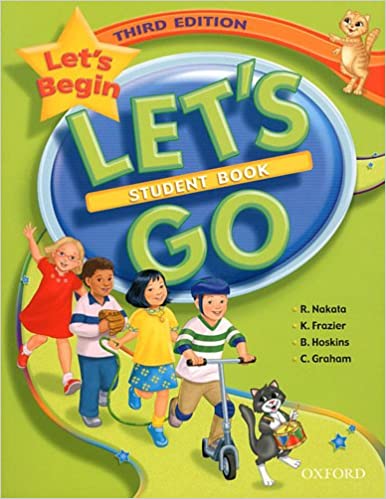 Училиште: ОУ „Елпида Караманди“Општина: БитолаНаставен предмет: Англиски јазикОдделение на изучување: II одделение

Тема 3Unit 6: Food-Храна 
Вовед на Present simple tense, прашања и одговори


Изработил Џенет Тасковска
Предметен наставник по англиски јазик
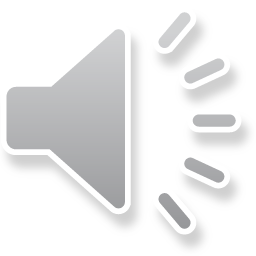 Food - Revision
Храна – повторување, потсетување
ice cream
cake
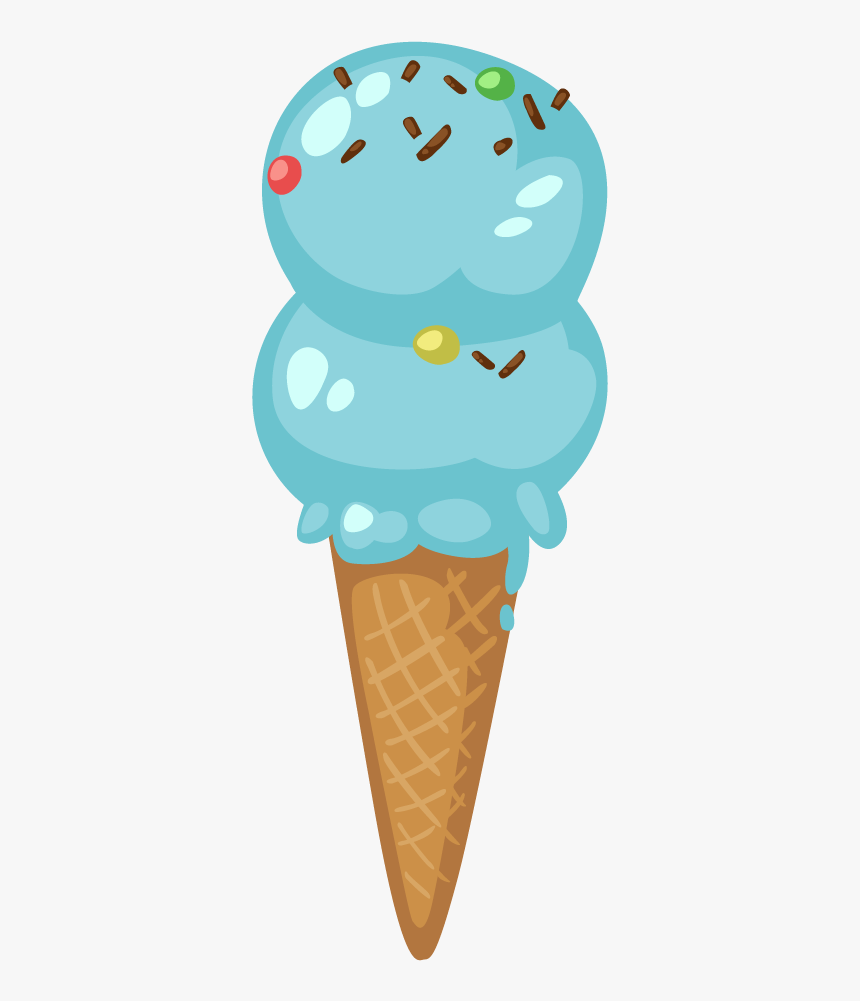 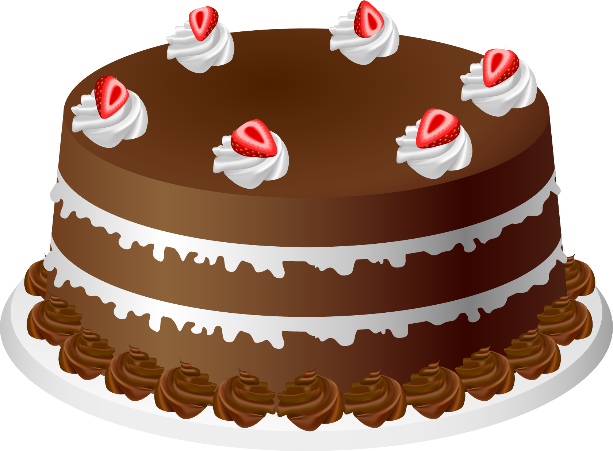 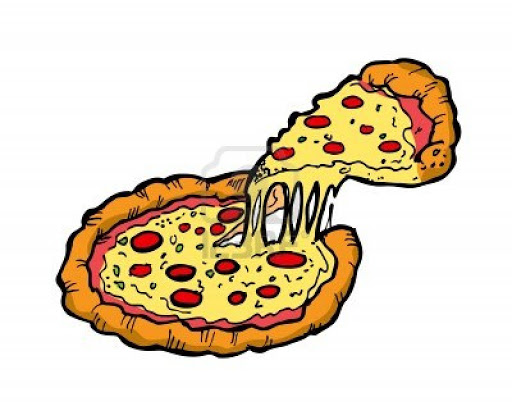 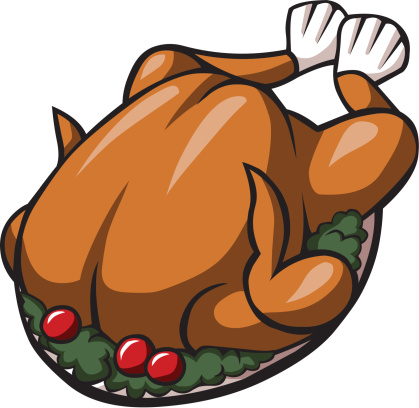 pizza
chicken
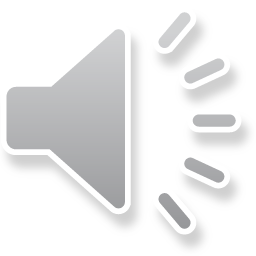 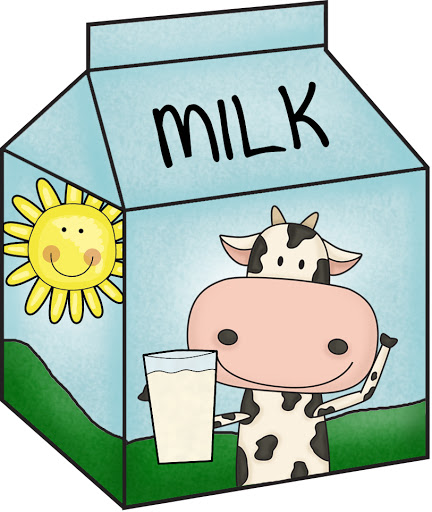 fish
milk
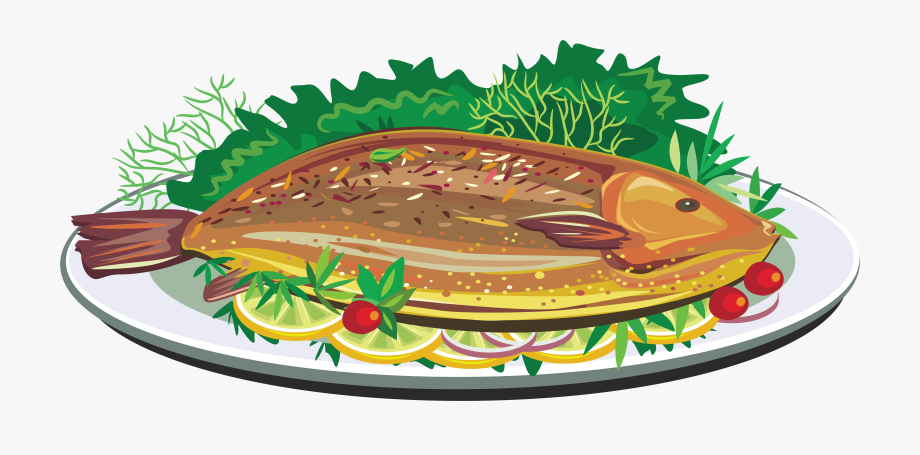 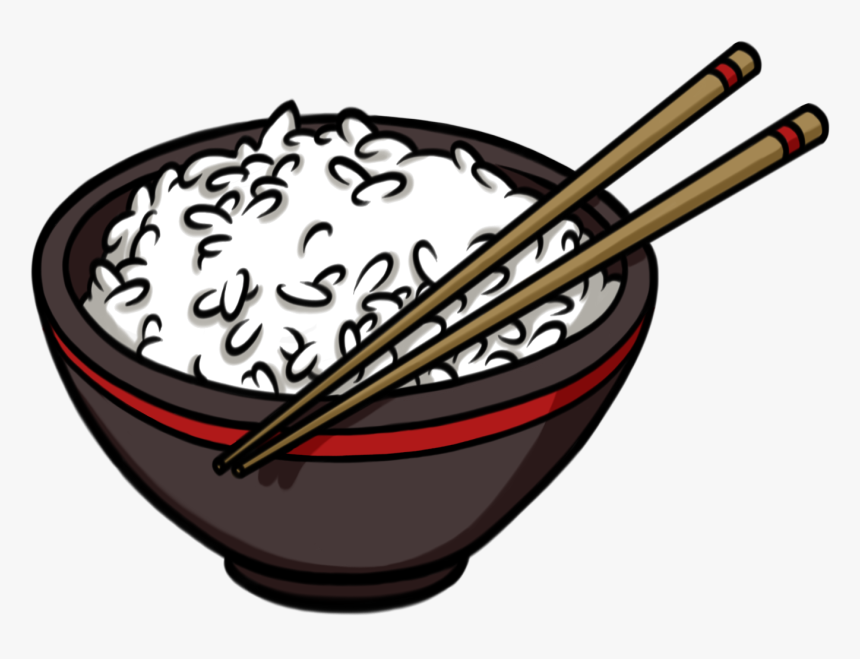 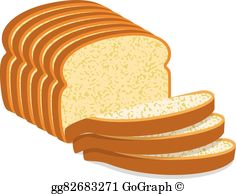 bread
rice
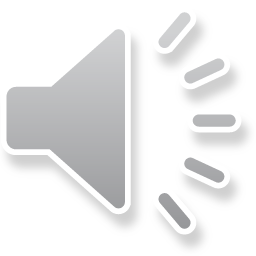 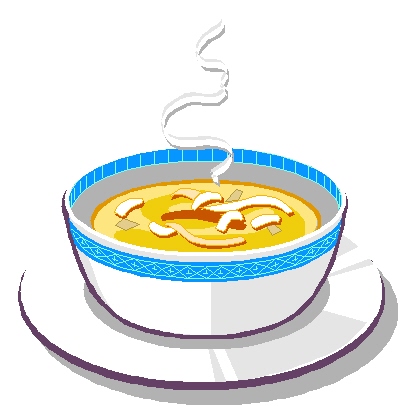 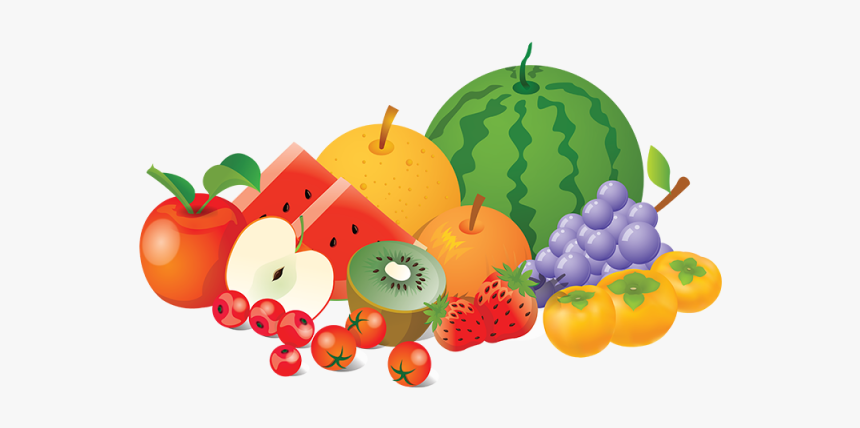 cereal
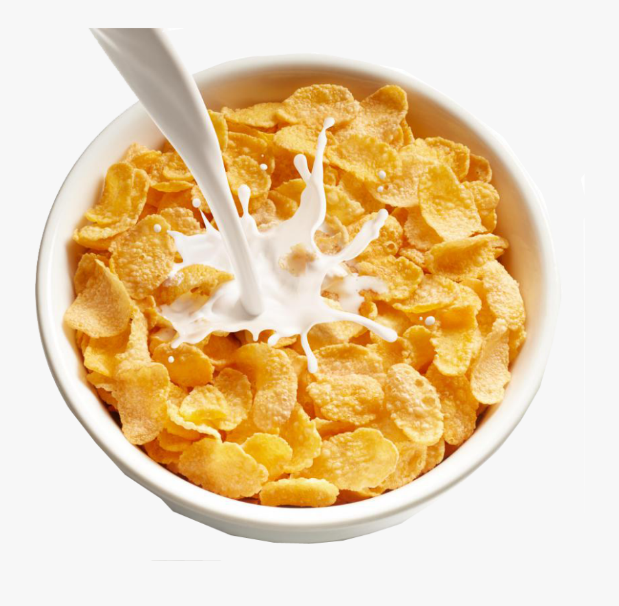 fruit
soup
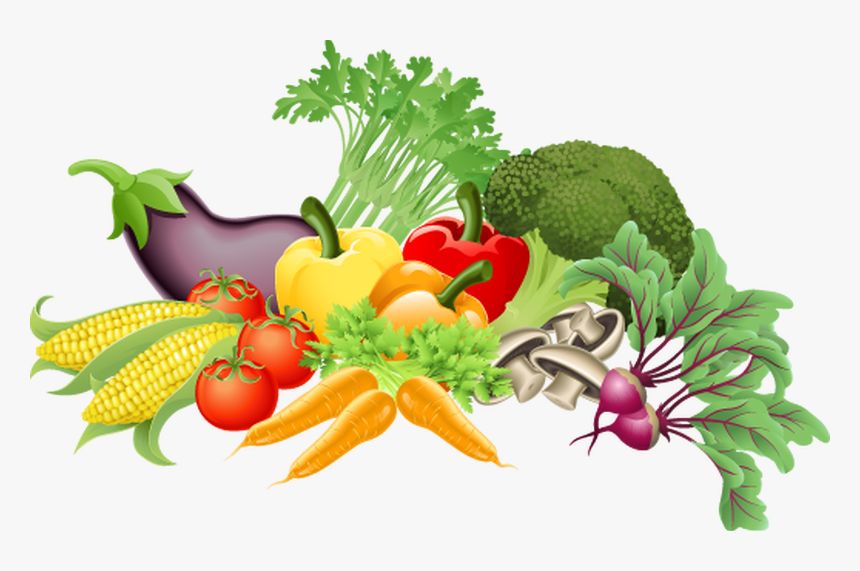 bread and butter
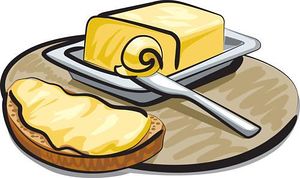 vegetables
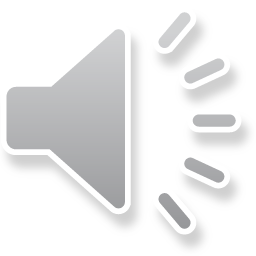 I like…. Јас сакам...
I don’t like… Јас не сакам...
Do you like…? Дали сакаш...?
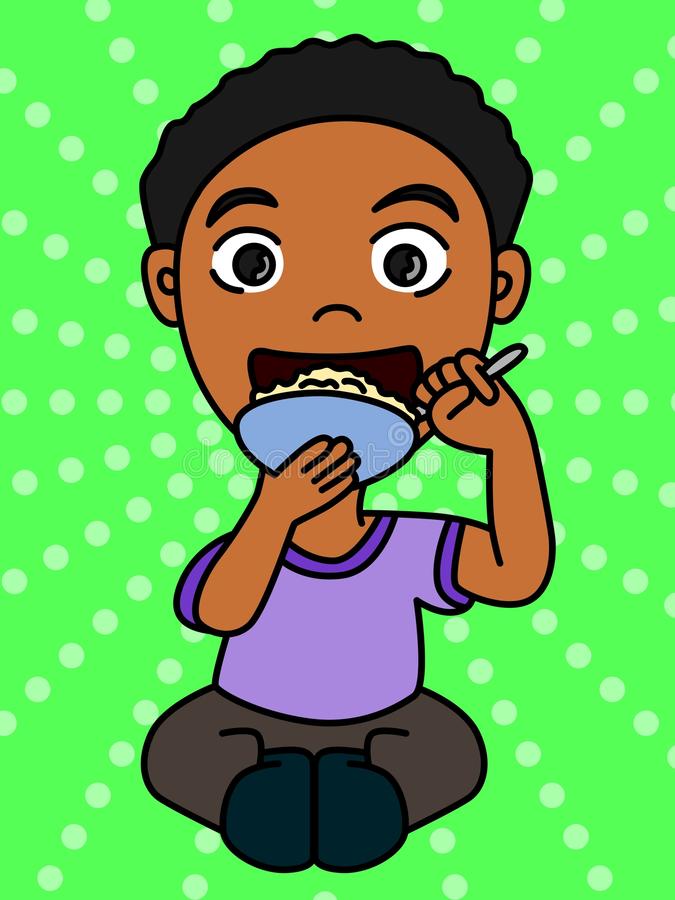 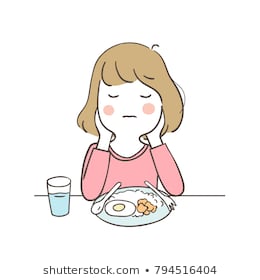 I like rice.
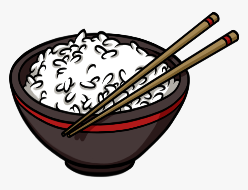 I don’t like rice.
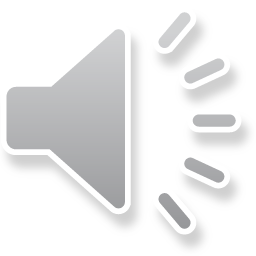 Do you like chicken?
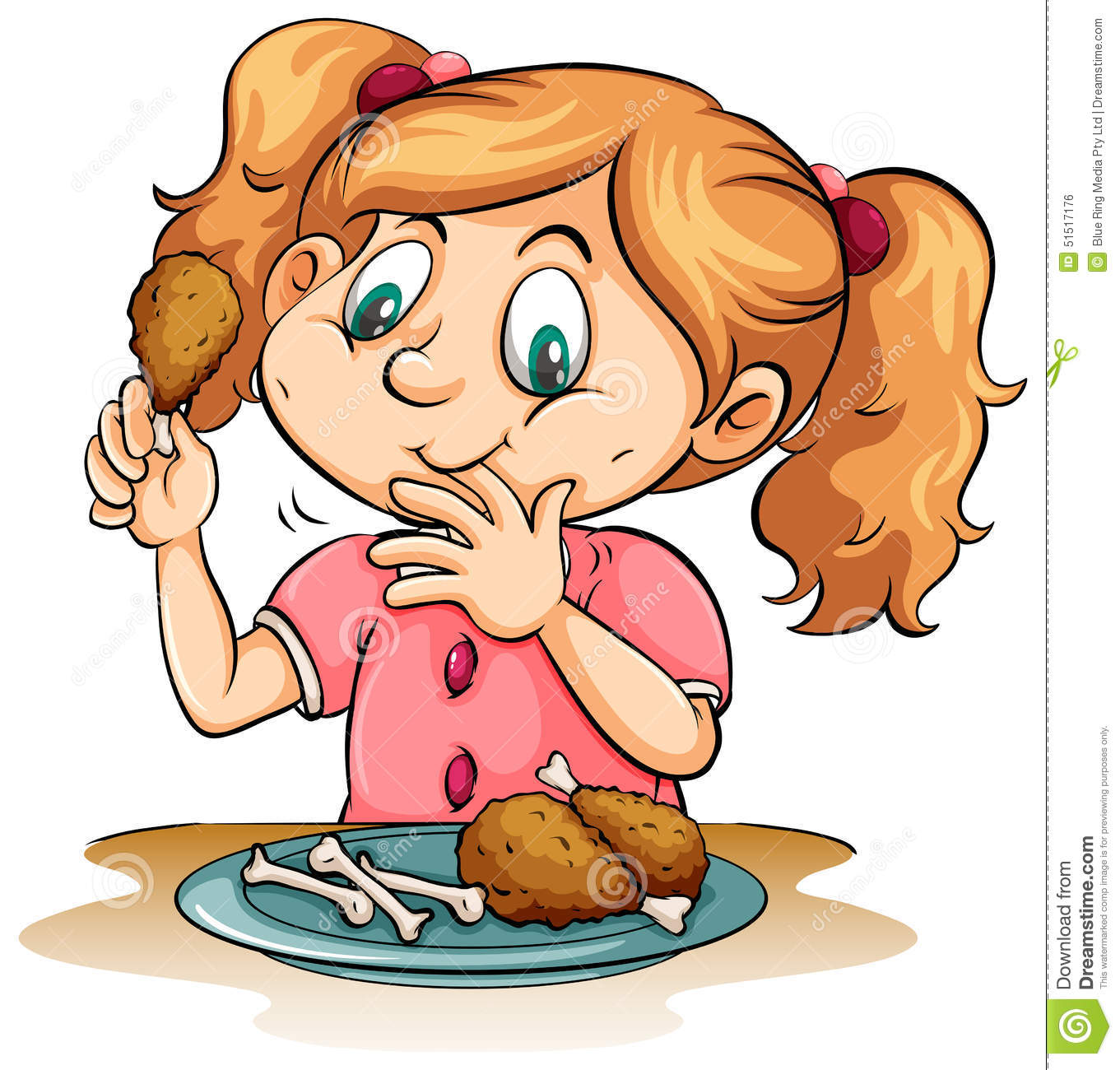 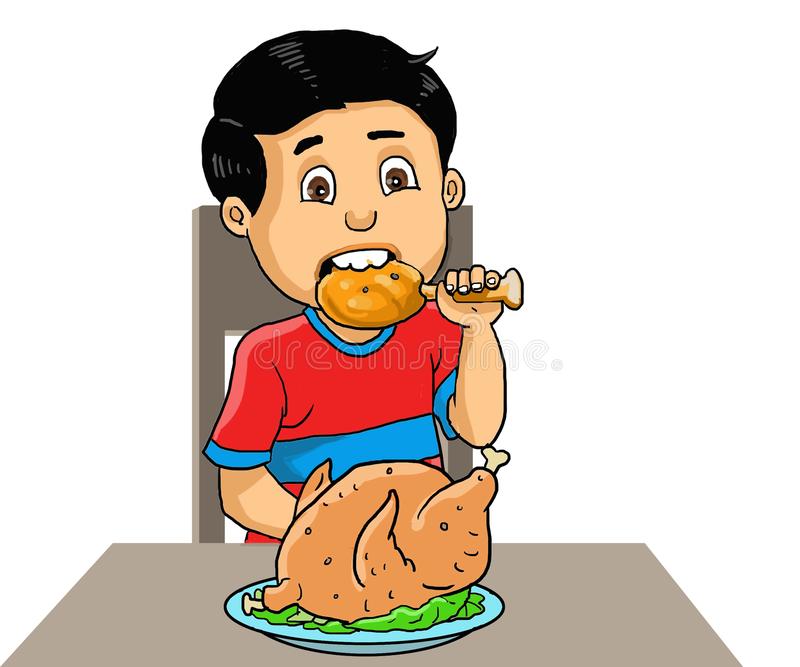 No, I don’t.
Yes, I do.
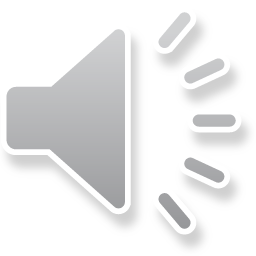 Можете да вежбате од учебникот на стр. 51 и на следните две линкови.
http://learnenglishkids.britishcouncil.org.cn/grammar-chants/i-dont-eggs
https://www.youtube.com/watch?v=StBICXpmcuU
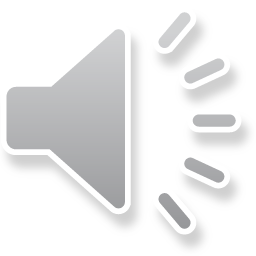